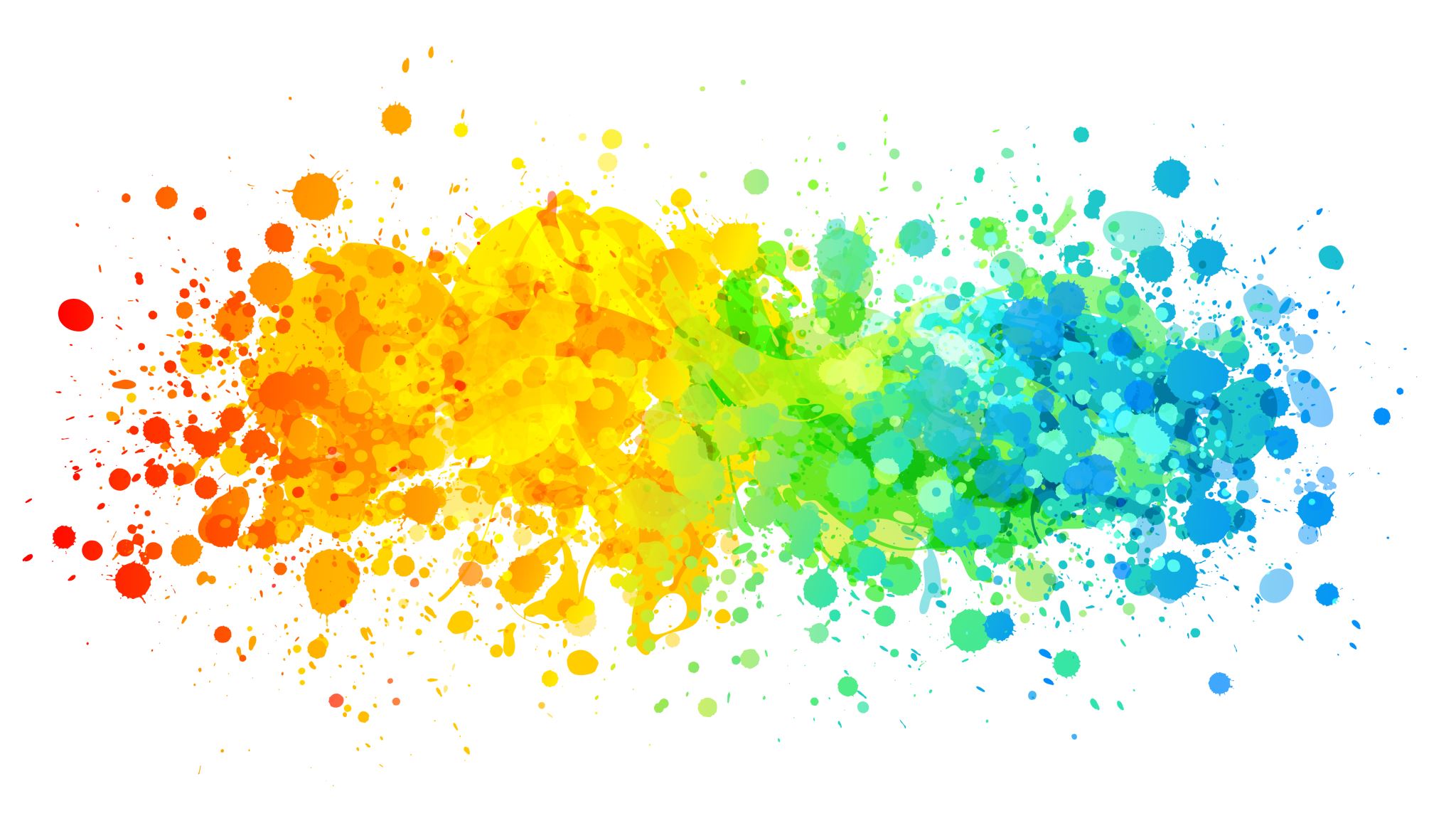 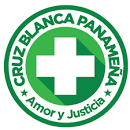 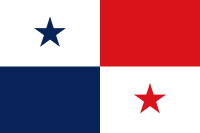 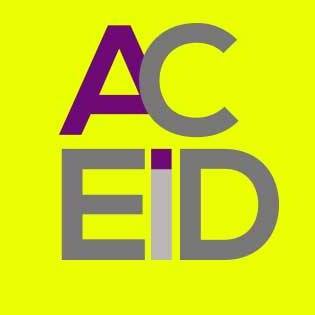 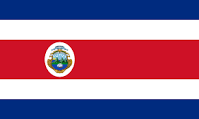 Nodo CMC
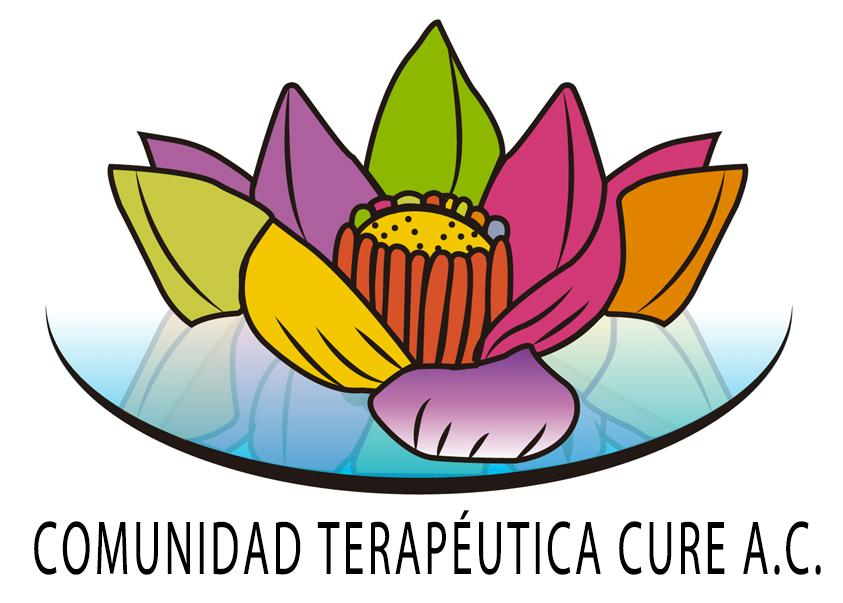 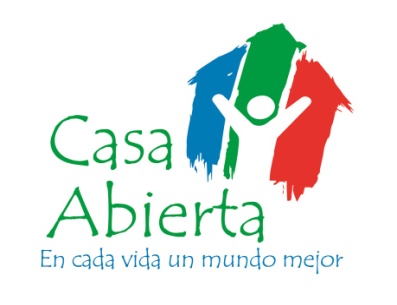 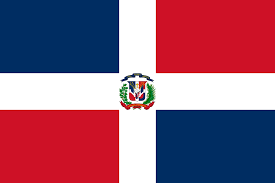 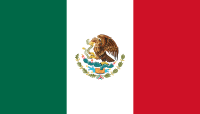 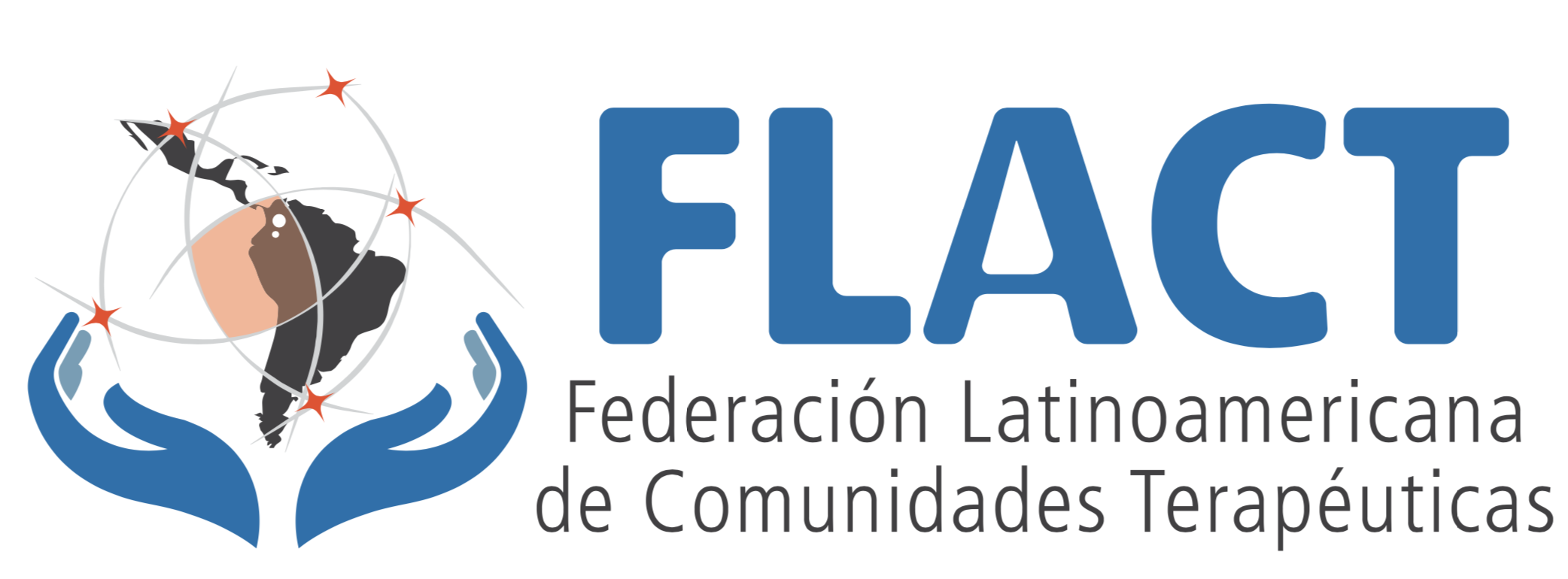 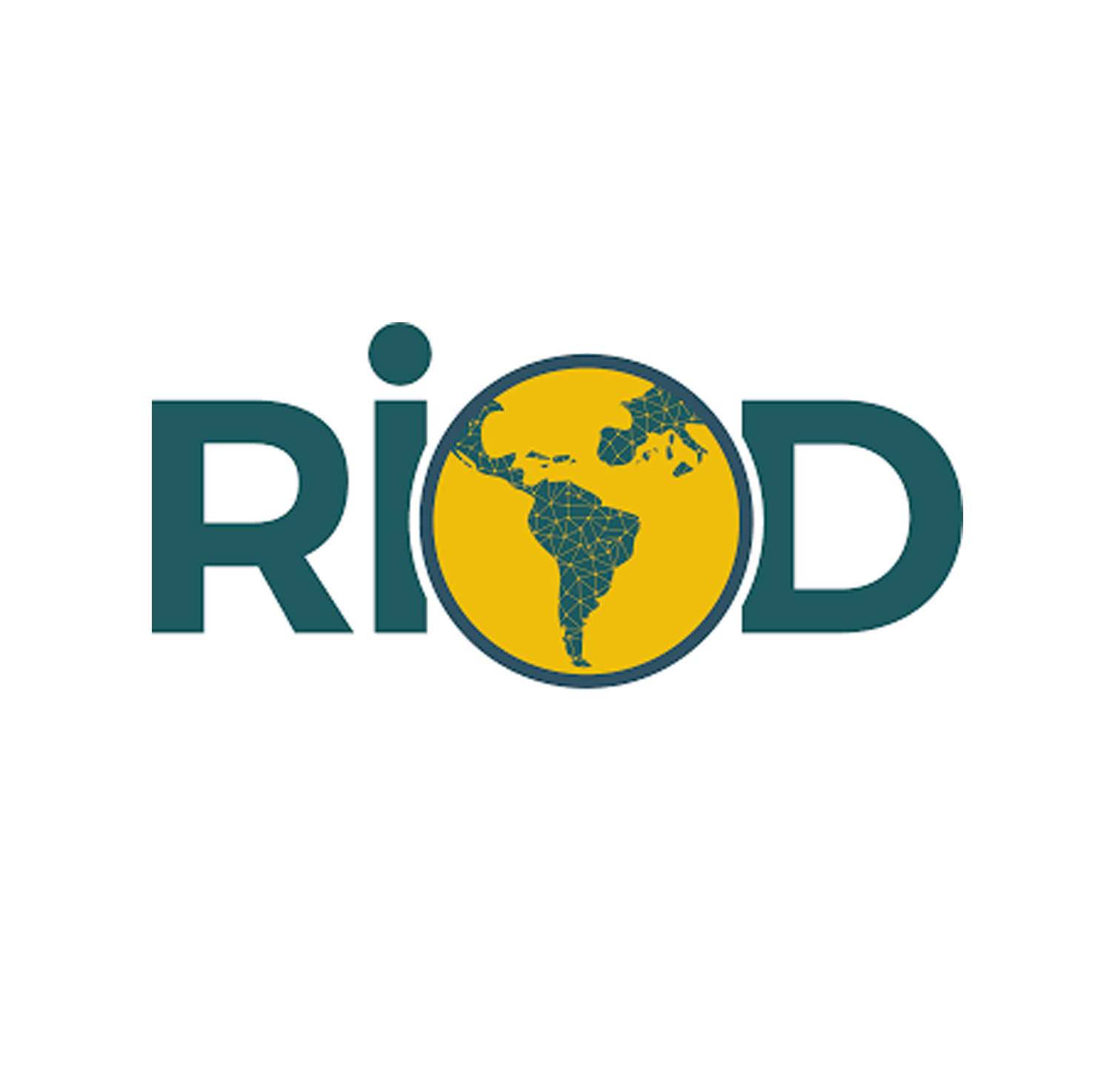 PROYECTO SEGIB – NOV. 2024
PROPUESTAS PREVENCIÓN
Articulación de los programas de prevención basados en evidencia, con otros programas sociales y de salud
Fortalecer la articulación efectiva de gobierno y sociedad civil para potenciar el trabajo en conjunto.
Implementar estrategias basadas en la evidencia, con adecuación cultural y al contexto, así como respetuosa de los Derechos Humanos. 
Asumir la Declaración de Oviedo de forma real, con la inversión en prevención, dedicando al menos el 25%  de los recursos en las estrategias y presupuestos de reducción de la demanda de drogas.
Fomentar la investigación y la evaluación, fortaleciendo presupuesto de los observatorios nacionales para evitar estrategias de prevención ineficaces o contraproducentes,
En Planes Nacionales / Locales de Desarrollo, implementar programas de prevención, con especial atención en personas jóvenes: niñez, adolescencia y juventudes.
PROPUESTAS PREVENCIÓN
Políticas de drogas que prioricen la prevención dotadas de recursos económicos 
Desarrollo y fortalecimiento de los diagnósticos situacionales para determinar las necesidades particulares y los factores de riesgo y de protección de las poblaciones.
Participación de la sociedad civil en la formulación, la implementación, la evaluación y la actualización de políticas y/o estrategias nacionales sobre drogas.
Inclusión de los enfoques de género, edad, comunidad o contexto cultural, en los programas.
Fortalecer e implementar mecanismos para recolectar, difundir y acceder a información sobre servicios de prevención, tratamiento, rehabilitación, recuperación o reintegración social.
Aplicación, como política de Estado, de programas de prevención selectiva o indicada.
PROPUESTAS PREVENCIÓN
Fortalecimiento del monitoreo de la evolución sobre patrones de consumo para fortalecer el diseño de políticas públicas, programas y estrategias. 
Capacitar y brindar información en el tema de la ciencia de la prevención, promoviendo la toma de decisiones de acuerdo con la evidencia científica .
Visualizar el impacto que ocasiona la regularización de las drogas en la Prevención .
Crear espacios de capacitación e intercambio de conocimiento que faciliten evaluación permanente y mejora continua .
Desalentar el consumo y retrasar la edad de inicio
PROPUESTAS TRATAMIENTO
ampliar la política de prevención y tratamiento 
Evitar el inicio de consumo a edades más tempranas. 
Despertar una “conciencia integral de salud”. 
Evaluar los criterios mínimos de calidad para los centros no gubernamentales 
Las autoridades correspondientes supervisen las actividades que realizan los centros de tratamiento, vigilando que se respeten los derechos humanos de las personas atendidas.
programas de atención que consideren la perspectiva de género.
Generar medidas preventivas y tratamientos dirigidos a las mujeres que consumen drogas pues el consumo se ha incrementado en esta población.
medidas preventivas instrumentadas que son útiles, como el Programa Conduce sin Alcohol.
PROPUESTAS RRDD       EN POLÍTICAS PÚBLICAS Y CREACIÓN DE REDES
Desarrollo e implementación de políticas de Reducción de Daños
Fortalecimiento de alianzas intersectoriales 
Aumento y diversificación del financiamiento 
Fortalecimiento de la investigación y difusión de evidencia
PROPUESTAS RRDD       EN PROGRAMAS DE RRDD
Promoción del enfoque de RRDD de amplio espectro 
Ampliar el acceso a servicios de Reducción de Daños 
Atención específica a poblaciones vulnerables 
Expansión de programas en regiones desatendidas
PROPUESTAS RRDD       EN EDUCACIÓN Y PARTICIPACIÓN
Sensibilización comunitaria y reducción del estigma 
Participación activa de las personas que usan drogas 
Capacitación y sensibilización en RRDD
Desarrollo y difusión de materiales de RRDD